Introducing LSE CareersJanuary 2023
Edith Karinthi-Durnez
Careers Consultant, LSE Careers
[Speaker Notes: Hello​]
Career Development Cycle
What do you really enjoy doing?
Consider your career options
What do you value in a career?
Find out how to achieve your goals
Work experience (shadowing, internship, etc.)
Hone a particular skill
Volunteer your time
Get involved in running a society
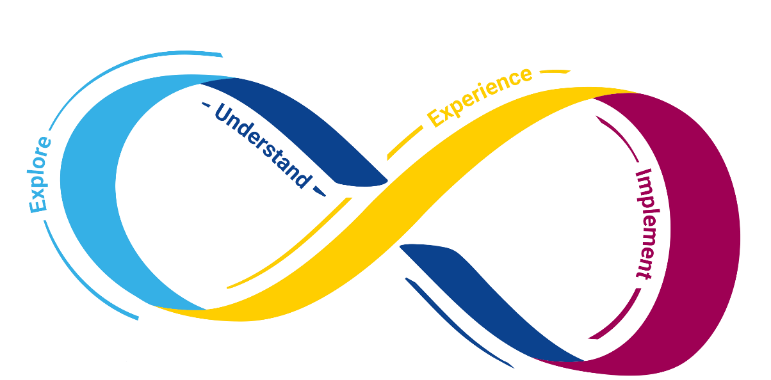 Get feedback on your CV
Read examples of good cover letters
Take a practice interview
Practice online psychometric tests
Speak to people about your options
Chat with alumni about their jobs
Meet with employers
Read case studies about different careers
Look into new areas
[Speaker Notes: In LSE Careers we see the career journey a bit like a cycle​
We’ve designed this embedded model for how we help students no matter at what stage they are​
No one stage is in any way better or further along than another​
You move in your career between these bases quite a lot​
​
Understand: changes throughout your studies, as you find out about new options and opportunities]
How does LSE Careers support you
1:1 Careers Consultant appointments
Careers events
Recruitment events and fairs
Employer presentations
Meet LSE alumni
Skills seminars
Mock assessment centres
Career planning, guidance and advice
CV, cover letter, applications
Practice interviews
Disability and employment
Navigating your 
career journey
Dedicated 1:1 appointments with your careers consultant
Alumni networking
Tailored seminars & workshops
Departmental careers support
Careers resources
Career research 
Job matching
Jobs, internships and volunteer vacancies board
Careers Resource Centre
[Speaker Notes: This shows what this means IN PRACTICE – an overview of what we actually offer​
​
Every single student has access to our services once you’re registered​
​
Events: incredibly broad scope​
​
Skills seminars: how to write a policy brief for the government / analytics in action​
Online = Global reach!]
What can you do now?
On Careers’ website:
Career advice: CVs, part-time work, LinkedIn…
What do LSE graduates do?
Employment sectors and labour market information
Online tools (see next slide)

On CareerHub: 
Access the job board, appointments and events	
Access slides and recordings of past events

On Careers’ blog: 
Alumni insights, sectorial information, advice, inspiration
LSE Careers - Online Tools
International students
Case Studies
CV check
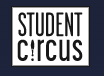 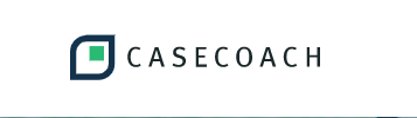 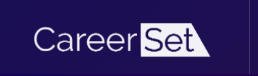 Psychometric Testing
Interview Practice
Ask an Alum
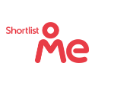 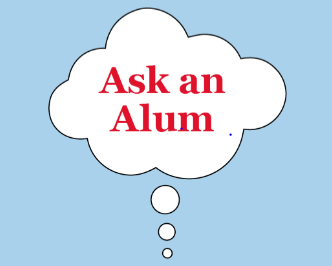 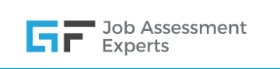 Looking forward to meeting you at LSE!
 careers@lse.ac.uk         www.lse.ac.uk/careers